Cynsored Pitch
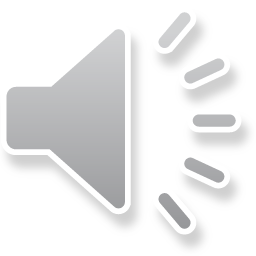